SYNTHETIC FIELD, TRACK AND TENNIS COURT BUNDLE Project
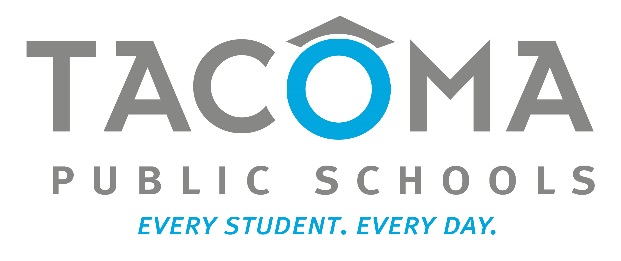 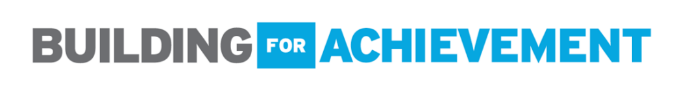 RCW 39.10 Alternative Public Works Contracting Progressive Design/Build

December 3, 2020
Agenda
Introductions
Tacoma Public Schools
Business Equity
Capital Project History
The Project
Project Budget
Project Schedule
Why Design Build
Public Body Qualifications
Summary
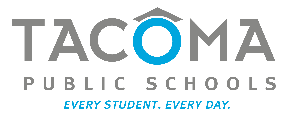 Presenting Team
Tacoma Public Schools
 Morris Aldridge – Executive Director of Planning and Construction
 Parametrix
 Jim Dugan – Alternative Project Delivery Program Advisor
 Dan Cody – Design Build Procurement and Advisory 
 Dale Stafford – Project Manager/Construction Manager
 Maggie Anderson – Project Documentation Controls
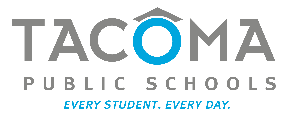 Additional Team Members
Tacoma Public Schools
Chris Williams – Chief Operating Officer

Perkins Coie
Graehm Wallace – External D/B Legal Counsel
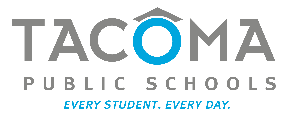 Tacoma Public Schools
Founded in 1869
Comprised of:  
36 Elementary Schools
11 Middle Schools
10 High Schools
Numerous Special Programs
4th largest school district in the State of Washington
Approximately 30,000 students
Over 5,000 employees
Serving Pre-K thru 12th grade
One of the largest employers in Tacoma
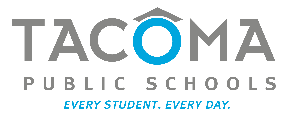 Business Equity:TPS Community Inclusion Plan
Tacoma Public Schools is committed to Community Inclusion, as partnerships are critical to student education and community health and sustainability.
In 2018, Tacoma Public Schools committed to:
Maintain and increase contracts with local businesses by:
Increasing local share of total construction from 15% to 30%
Adopt Governor’s diverse business goals, including:
10% Minority-Owned Business Enterprises,
6% Woman-Owner Business Enterprises, and
5% Small Business Enterprises (SBE)
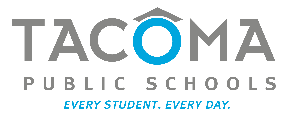 Business Equity:TPS Community Inclusion Results
The Tacoma Public Schools actual performance against goals beginning in 2017 and summarized as of YTD 2020 is as follows:
MBE	              Goal: 10%       Actual: 25.3%       Actual/Goal: 253%
WBE	              Goal:   6%       Actual:    8.2%      Actual/Goal: 137%
SBE	              Goal:   5%       Actual: 12.2%       Actual/Goal: 244%
Local Share        Goal: 30%       Actual: 64%          Actual/Goal:  213%	
 Apprenticeships 
All major construction projects are exceeding apprenticeship utilization requirements
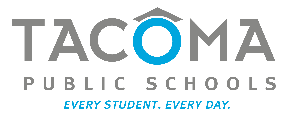 Capital Project History
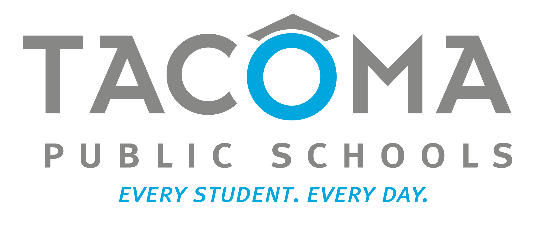 TPS Project Delivery Experience & Qualifications
Since 2001, TPS has successfully delivered 36 large capital projects valued at nearly $1.2 billion.   
Augmenting and Enhancing the internal team – Since 1998 teaming with external consulting teams.
TPS has developed internal processes and control systems to efficiently plan and execute the work.
Between 2001 – 2020 TPS has utilized D/B/B (24), GC/CM (8), & D/B (4) methods of project delivery.
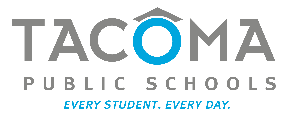 [Speaker Notes: Controls
-Weekly Staff Meetings
-Weekly progress meetings
-One on one PM daily and weekly meetings
-Standing daily and weekly meetings with COO
-Multi Vista- Photographic Interactive As-Built
-Digitized As Builts and OEM Manuals in the Cloud (Skisite)
-Chalk Schools- Soup to nuts process for Project approvals]
TPS Public Body Experience: 2001 - 2020
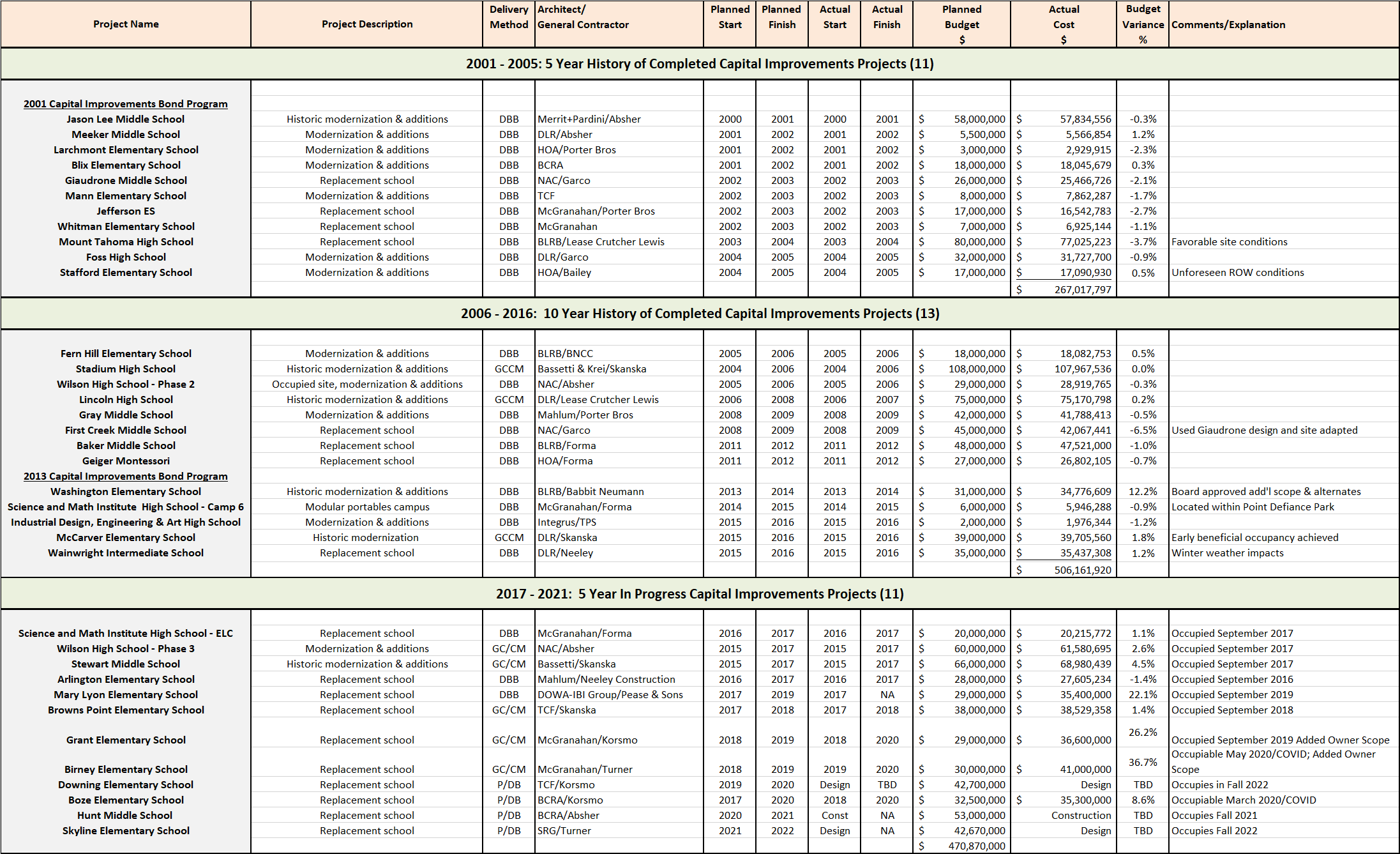 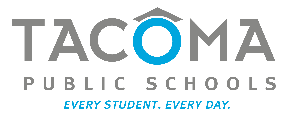 [Speaker Notes: As a public body depth of public works experience
TPS is a major capital project builder]
TPS 2020 Capital Bond Program - $535M (Approved FEB 2020)
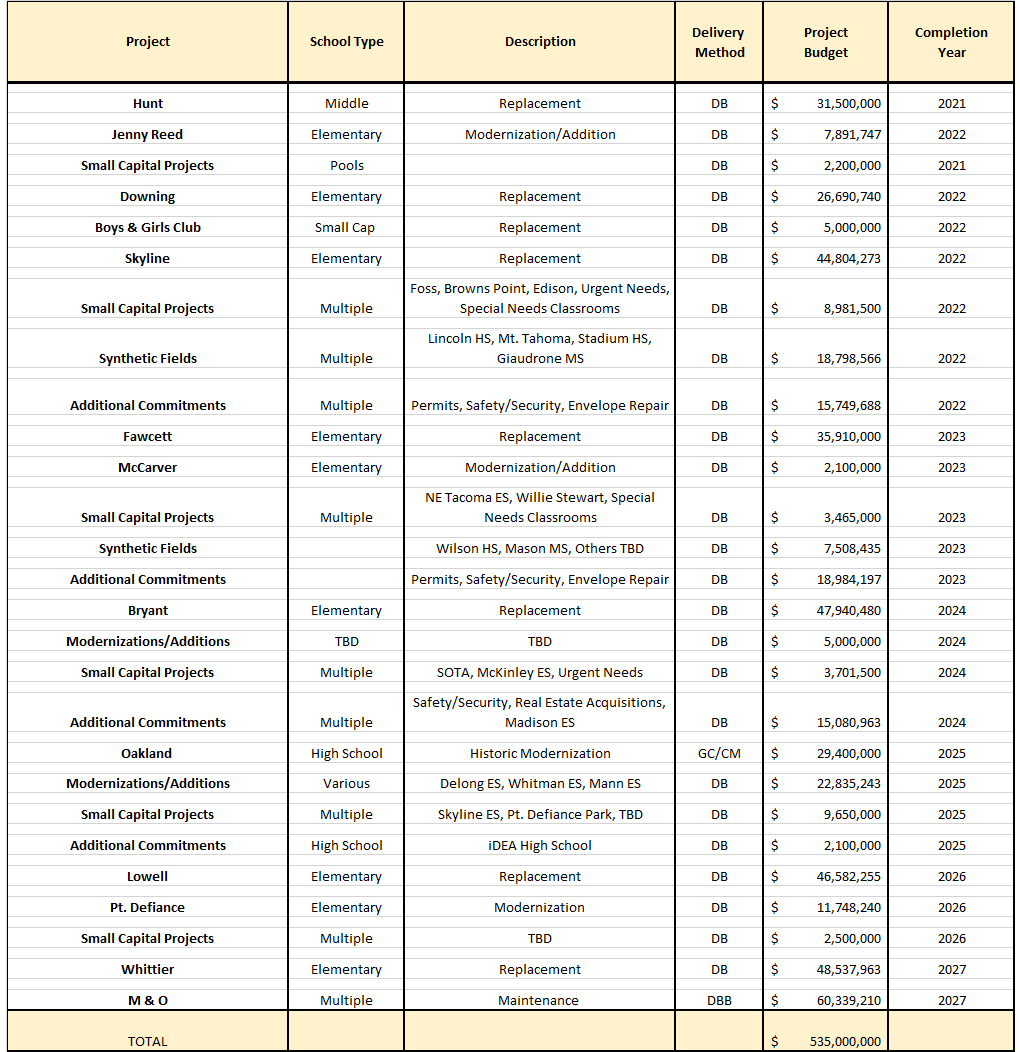 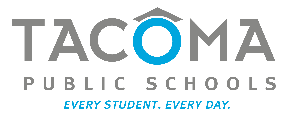 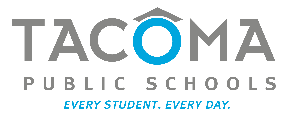 [Speaker Notes: Yellow Highlighted GCCM Projects
Green Highlighted- Just beginning or starting in the next couple of years
May or may not be occupied]
The Project
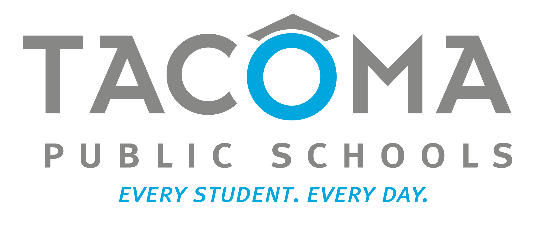 Current project Overview
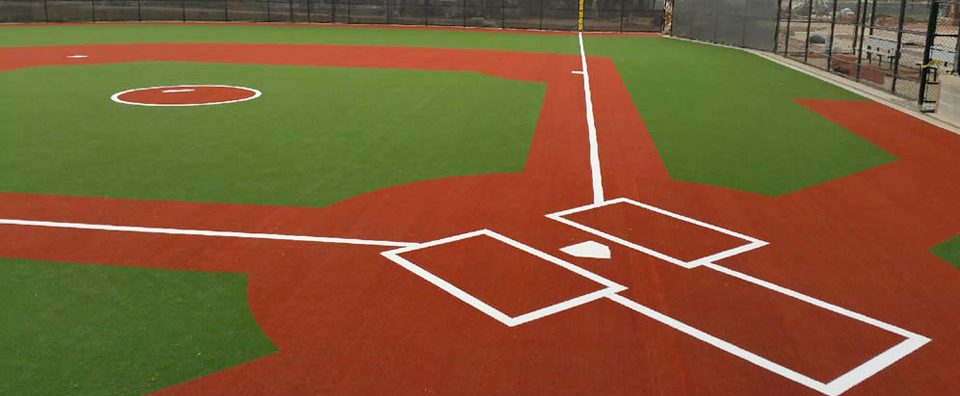 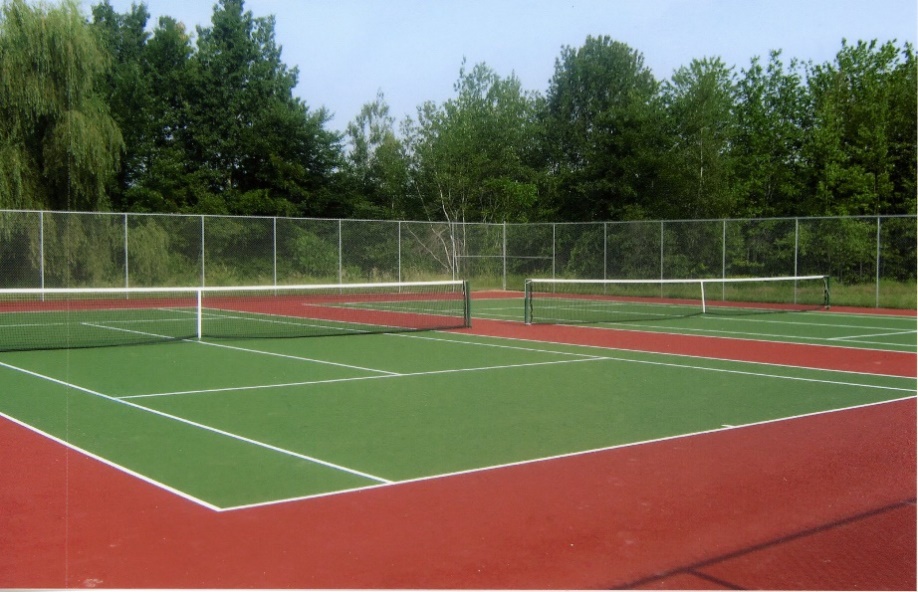 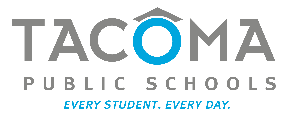 Project Description
This project will be to construct new and/or replace existing athletic fields, tennis courts and track and field facilities at multiple school sites. 
Each of the identified sites will present the Design/Builder with its own, unique set of challenges and opportunities.
The scope of work will include, but may not be limited to, athletic facility design, permitting, demolition of existing facilities, site preparation and construction of new facilities, related infrastructure and appurtenances.
The District wishes to standardize the facility design and materials as much as possible as well as improve “Equity” between the schools and across the District.
Scheduling and phasing of the work to minimize impact on school sports programs and public use will be critical to the success of the project
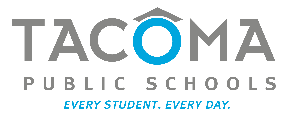 Project Budget
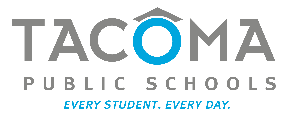 Project  Schedule
Project  Schedule
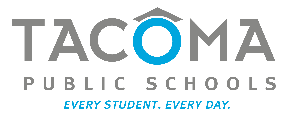 Project Schedule
Procurement schedule allows for team formation, questions, addenda as needed prior to SOQ’s due
Assumes qualifications-based selection – design concepts discouraged - with cost factors playing a major role in selection.
Interviews will discourage design concepts by teams and focus on qualifications and approach.
Assumes cost-reimbursable contract – negotiated GMP
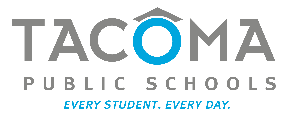 Why D/B Delivery Method
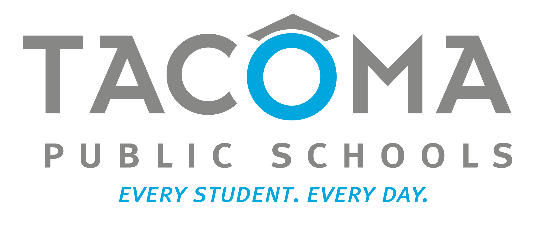 Market Conditions
In Washington State, Between 2014 and 2020, Voters Were Asked to Approve $31.3B in Public K-12 Capital Bond Funding
Approximately $13.8B Were Approved – 44.2%
Public K-12 Capital Bond Measures Were Presented to the Voters in February, April and November Annually
In February 2020, WA State Voters Were Asked to Approve $9.4B in Public K-12 Capital Bond Funding
Approximately $1.8B Were Approved – 18.8%
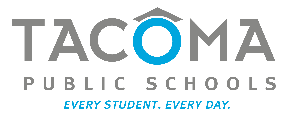 Market Conditions
No Public K-12 Capital Bond Measures Went to the Voters in April and November of 2020
100% of the .4B Asked of the Voters in August 2020 Failed
Tacoma Public Schools $535 M Was Approved in February 2020
Assuming the Market Slows 2019-2023 and Climbs 2024-2028 – Following Historical 10 Year Cycles for Each
Funded Owners Market
Time for Innovation
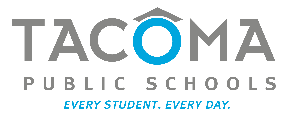 Cost Certainty
Need to “Lock Down” the Project Cost Earlier
Project Budget and Program Drive Design
In D/B, the Contractor Holds the Design Contracts and Warrants the Design
Design/Build is the Owners Best Strategy to Minimize Risk and Expedite Cost Certainty
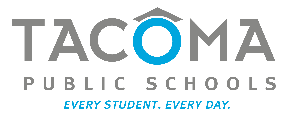 Statutory Compliance
(5.1) If the construction activities are highly specialized and a D/B approach is critical in developing the construction methodology

(5.2) If the project provides opportunity for greater innovation and efficiencies between the designer and builder

(5.3) If significant savings in project delivery time would be realized
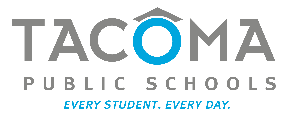 Public Benefit
Cost Certainty

Risk Mitigation

Phased Occupancy

Accountability
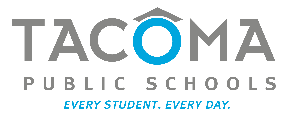 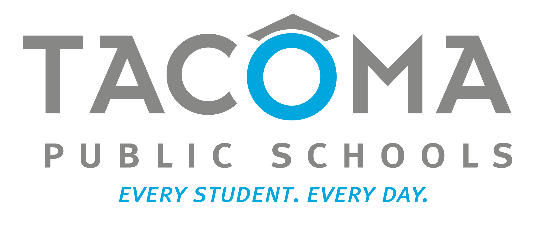 Public Body Qualifications
Project Organizational Chart
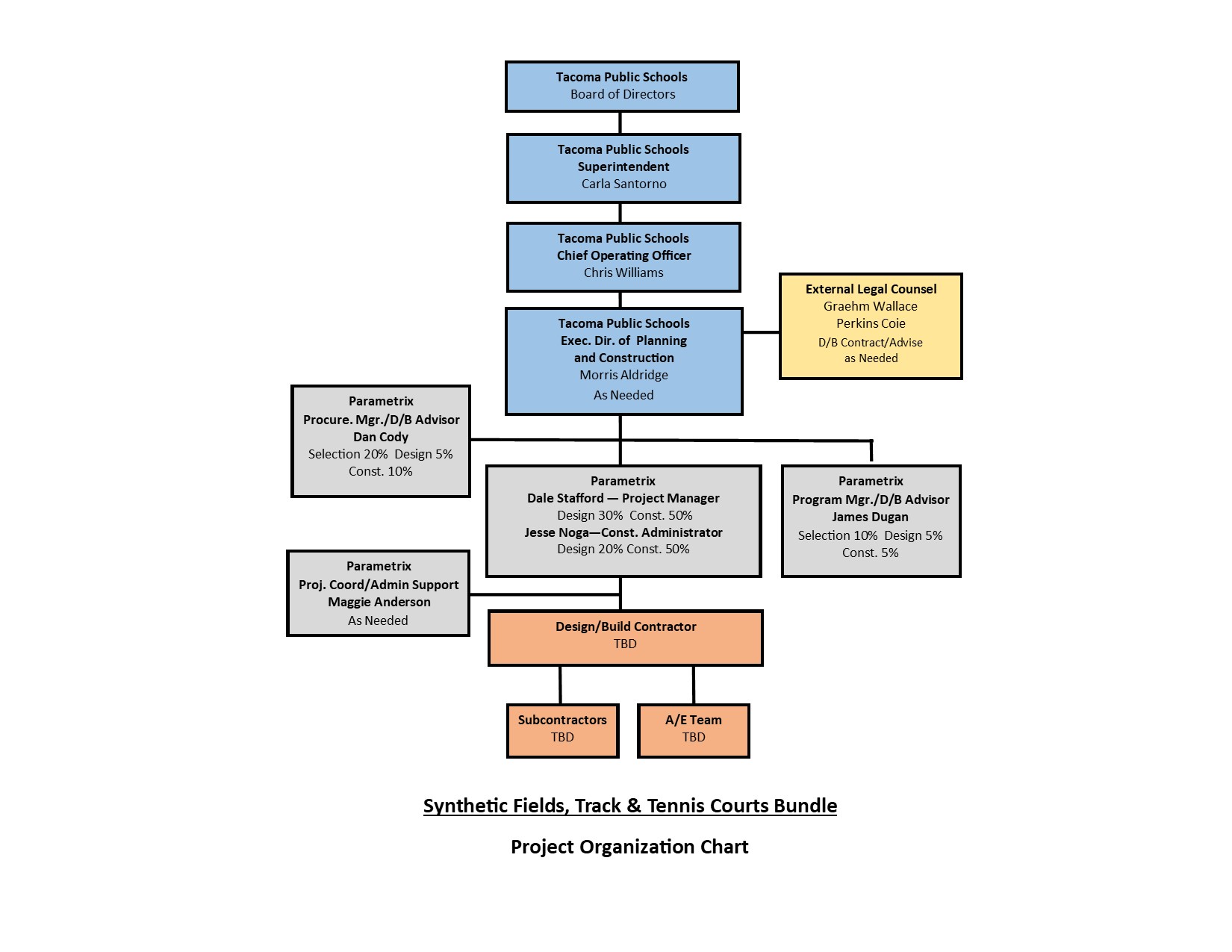 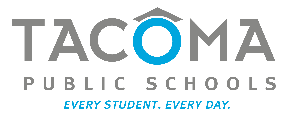 Leadership Team
Recent K-12 capital projects experience on projects of similar scope and complexity
All of which have been delivered using Design-Bid-Build or GC/CM.
Track record of building projects on-time and within budget.
Track record of RCW 39.10 compliance
TPS completed Boze ES using PDB and is currently utilizing the PDB delivery method with Hunt MS now in construction.  The D/B method has been effective on both projects.  Skyline ES and Downing ES are also utilizing the PDB delivery and are in design.
Tacoma Public Schools
Morris Aldridge, Executive Director of Planning and Construction
34 Years of K-12 Experience
3 Years D/B Experience
4 Years CMAR/GC/CM Experience
TPS satisfies the public body qualifications by staff augmentation with consultants.
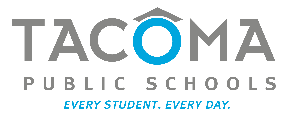 Design Build Experience
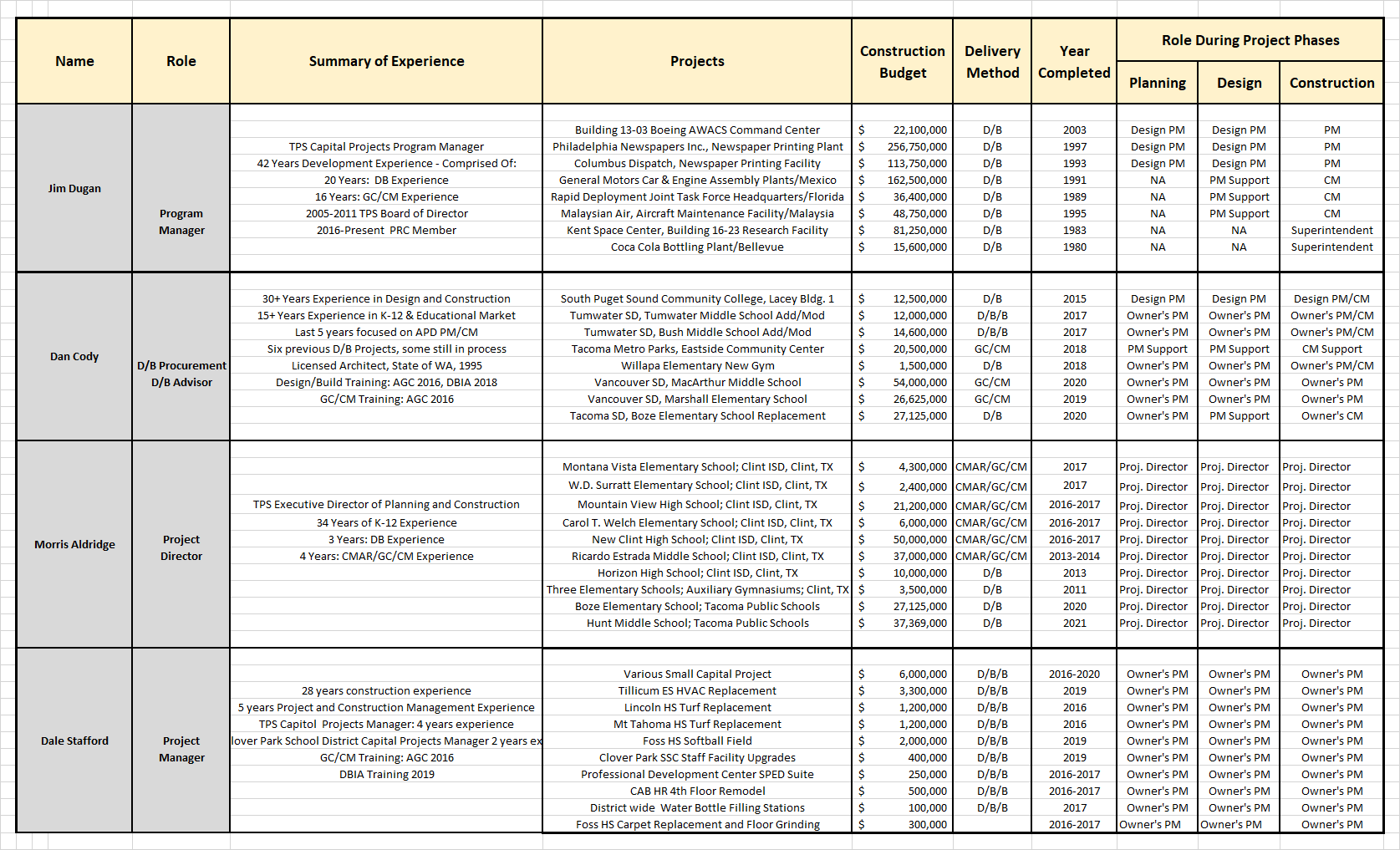 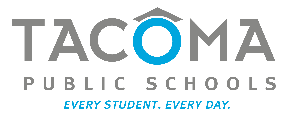 Summary
Project meets qualifying RCW criteria
Project Management Plan is developed and has clear and logical and proven lines of authority
Appropriate funding is in place for the project
Project Schedule allows for appropriate time to manage and complete the project – Spans 2 years.
Project team has the required and necessary experience
Project team has the workload capacity 
Appropriate construction budget has been identified for the project
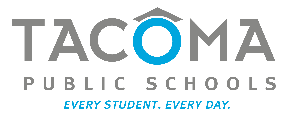 Thank you
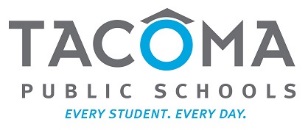 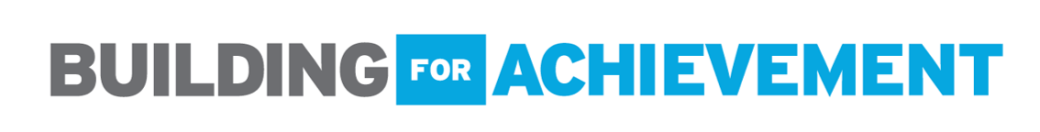